EUC 2018 Pictures
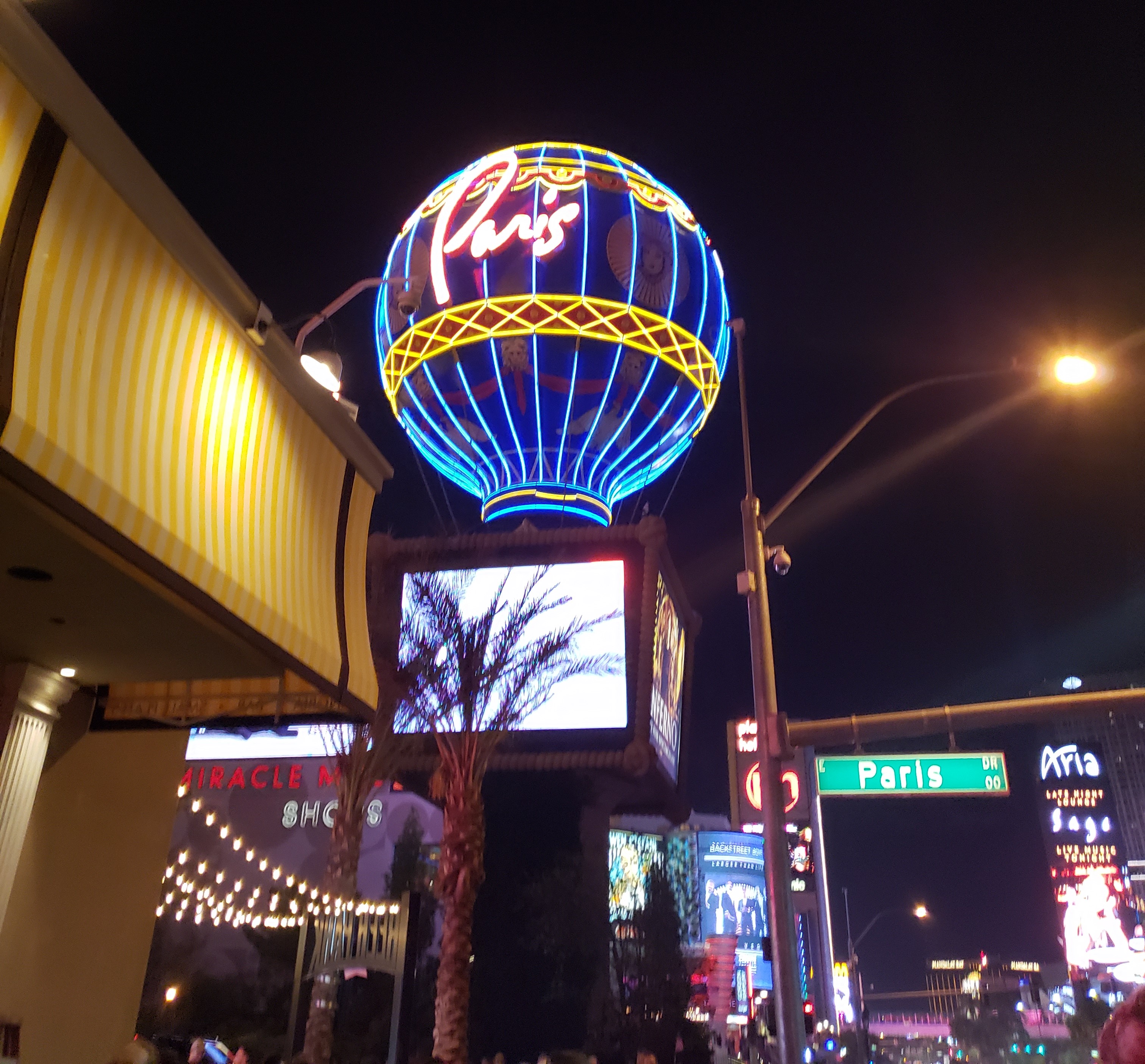 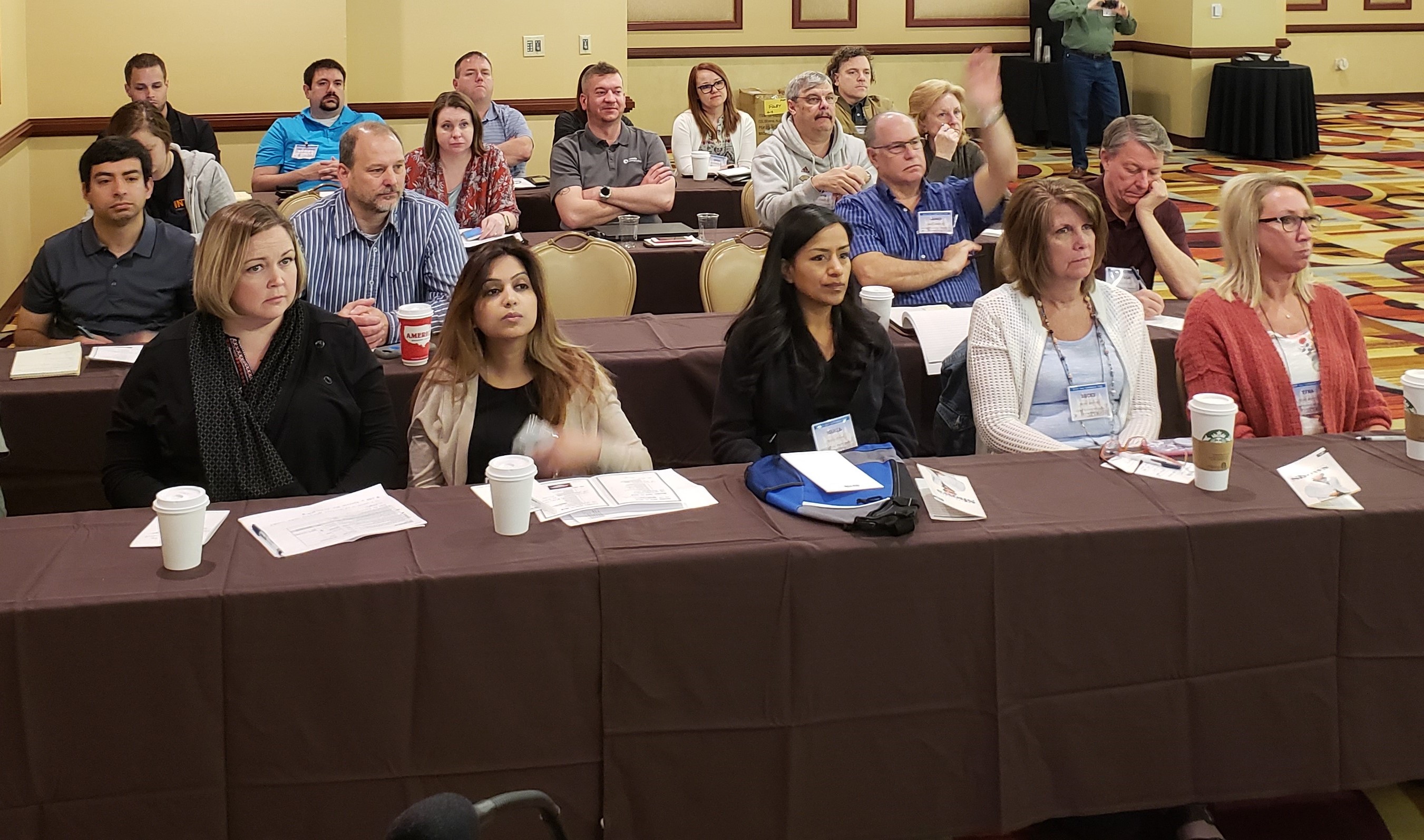 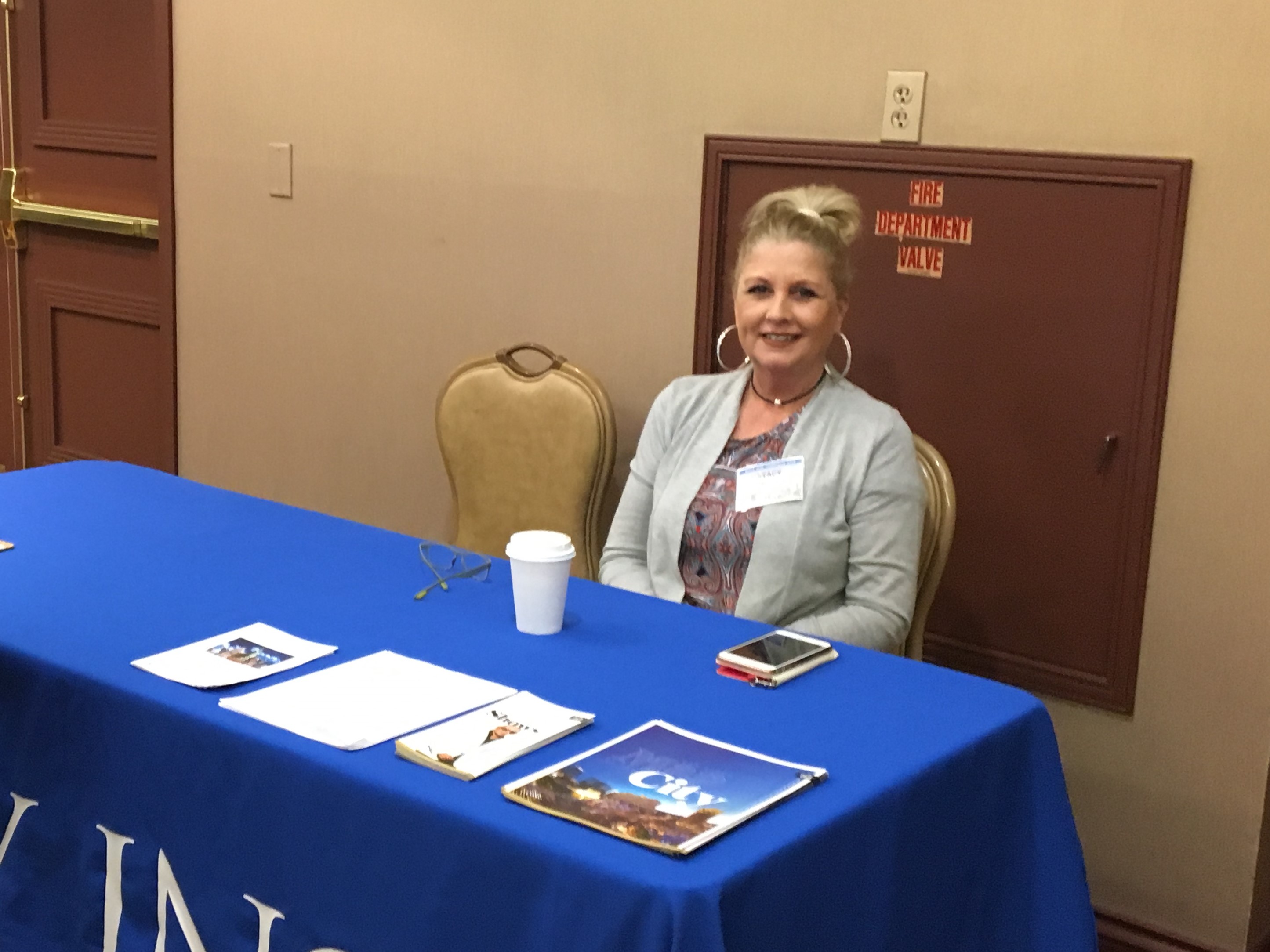 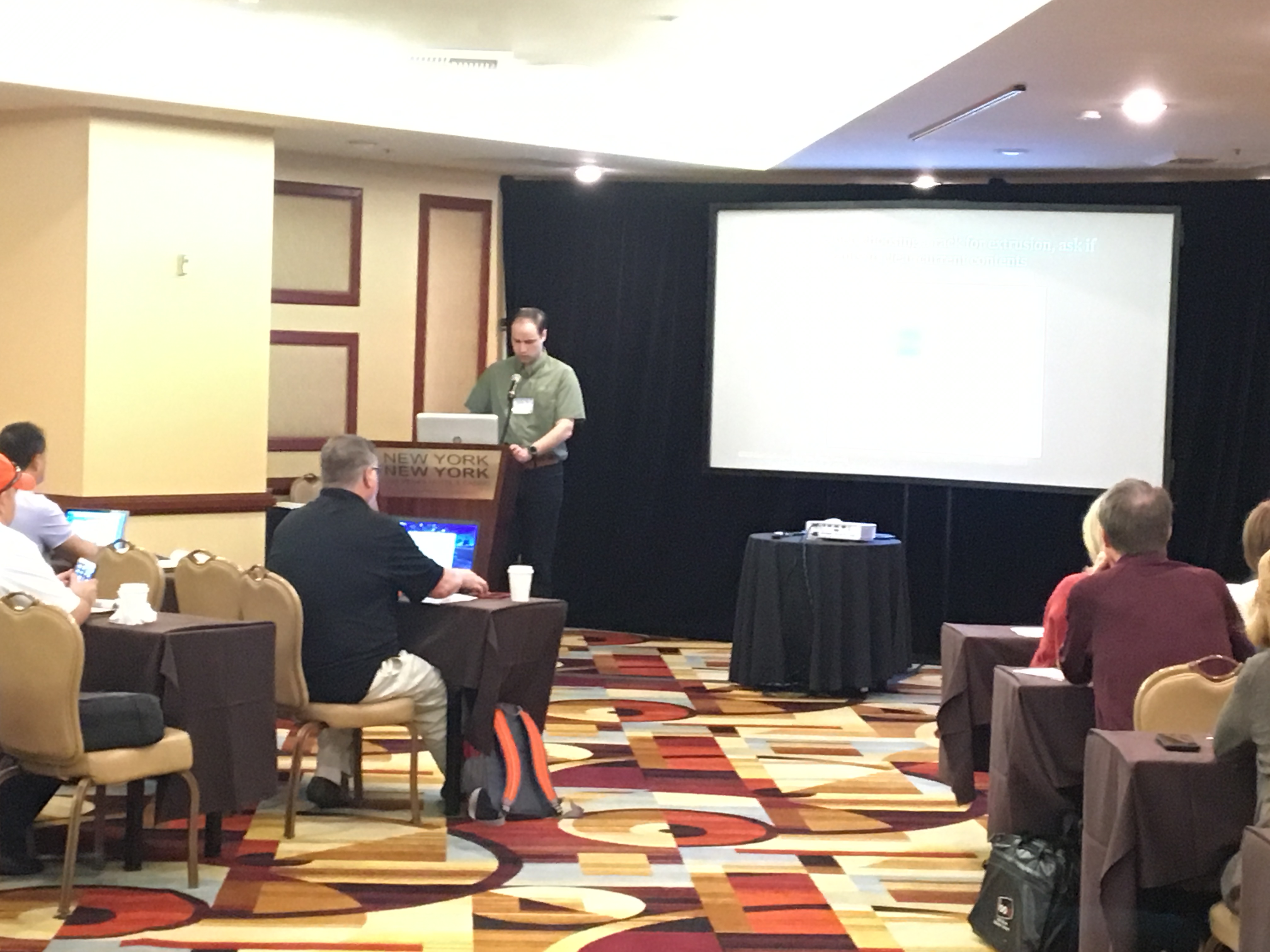 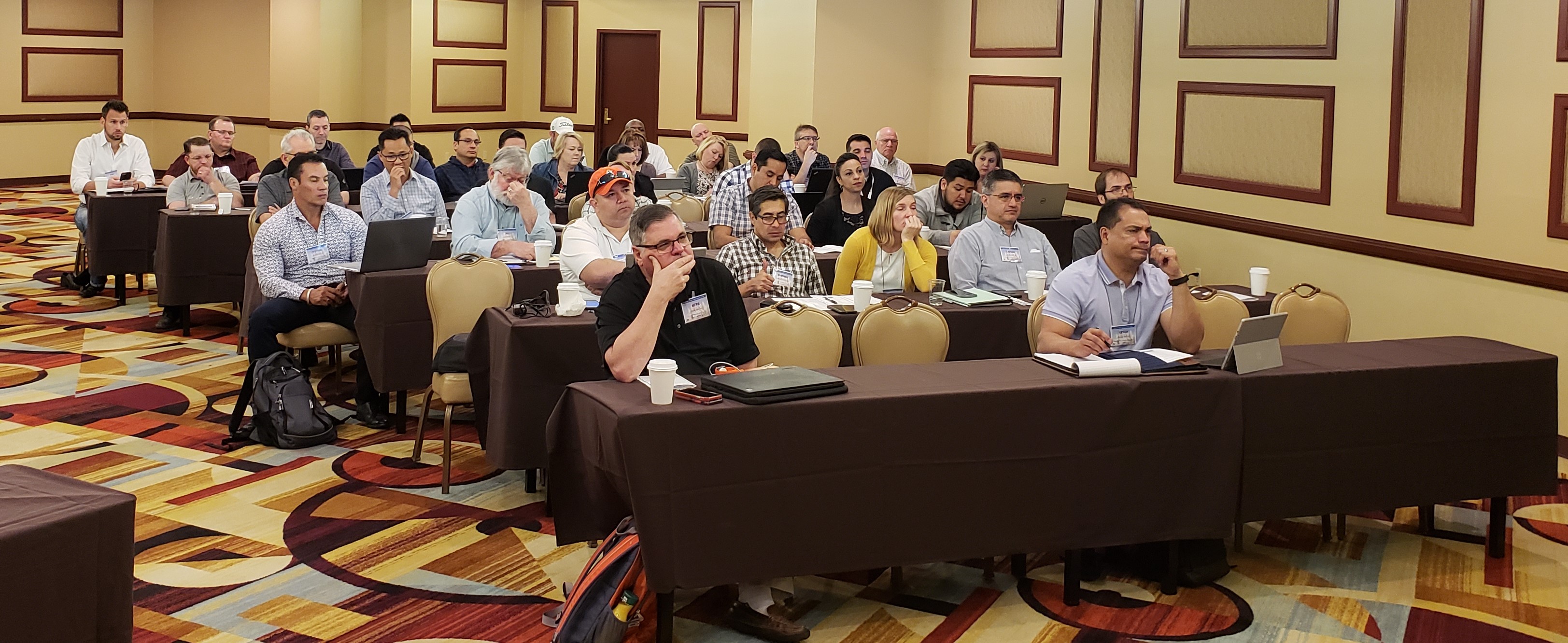 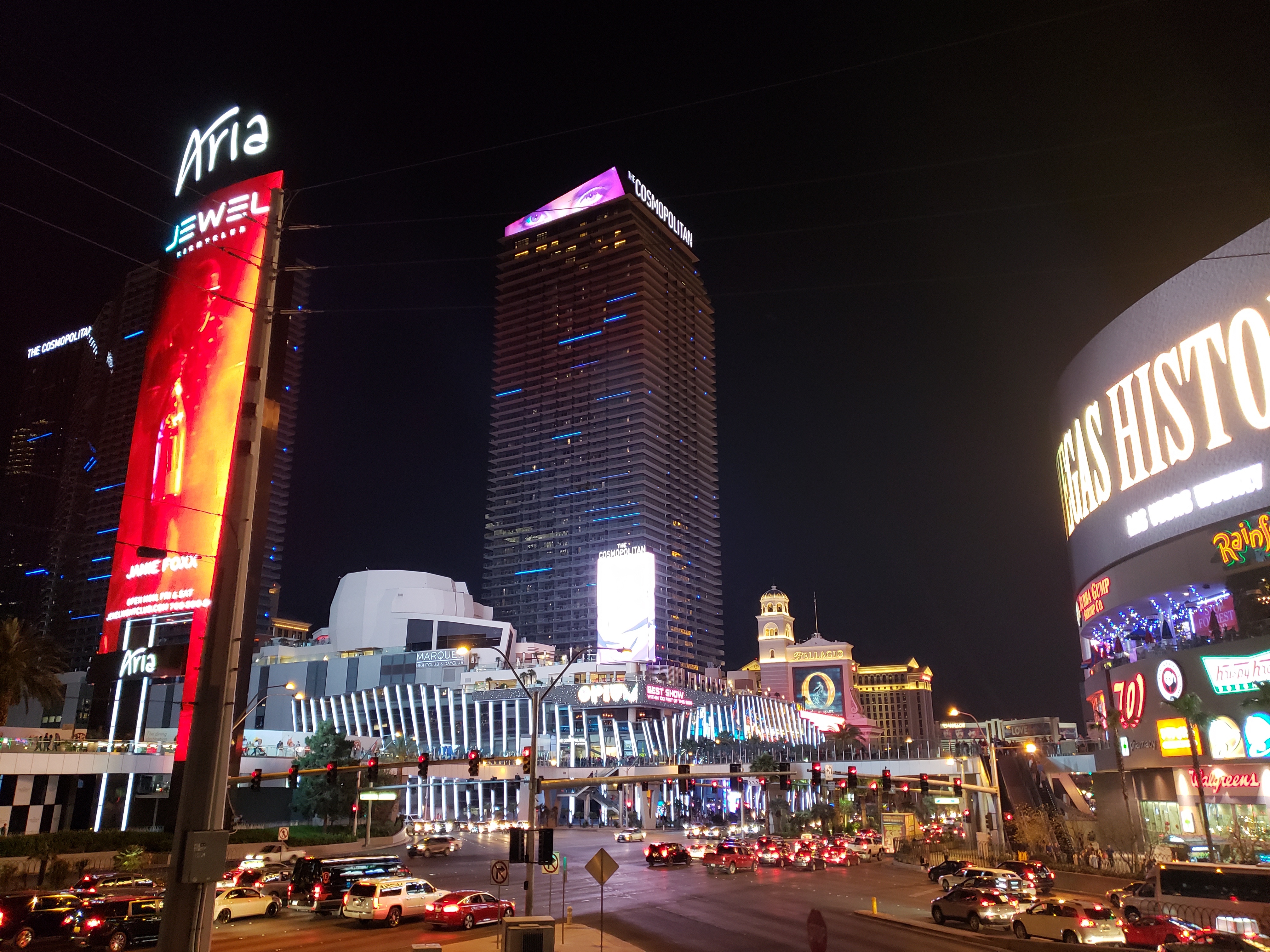 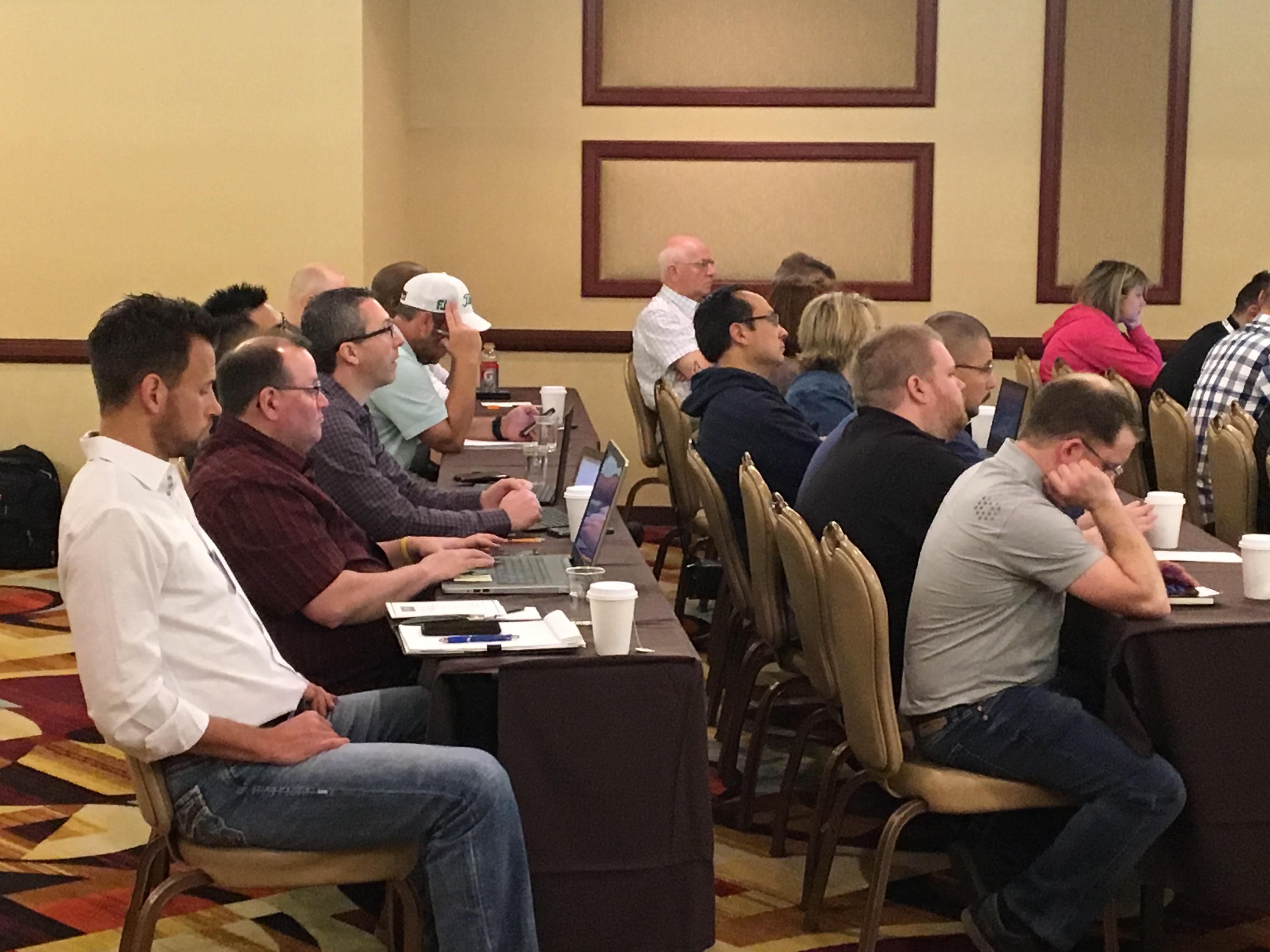 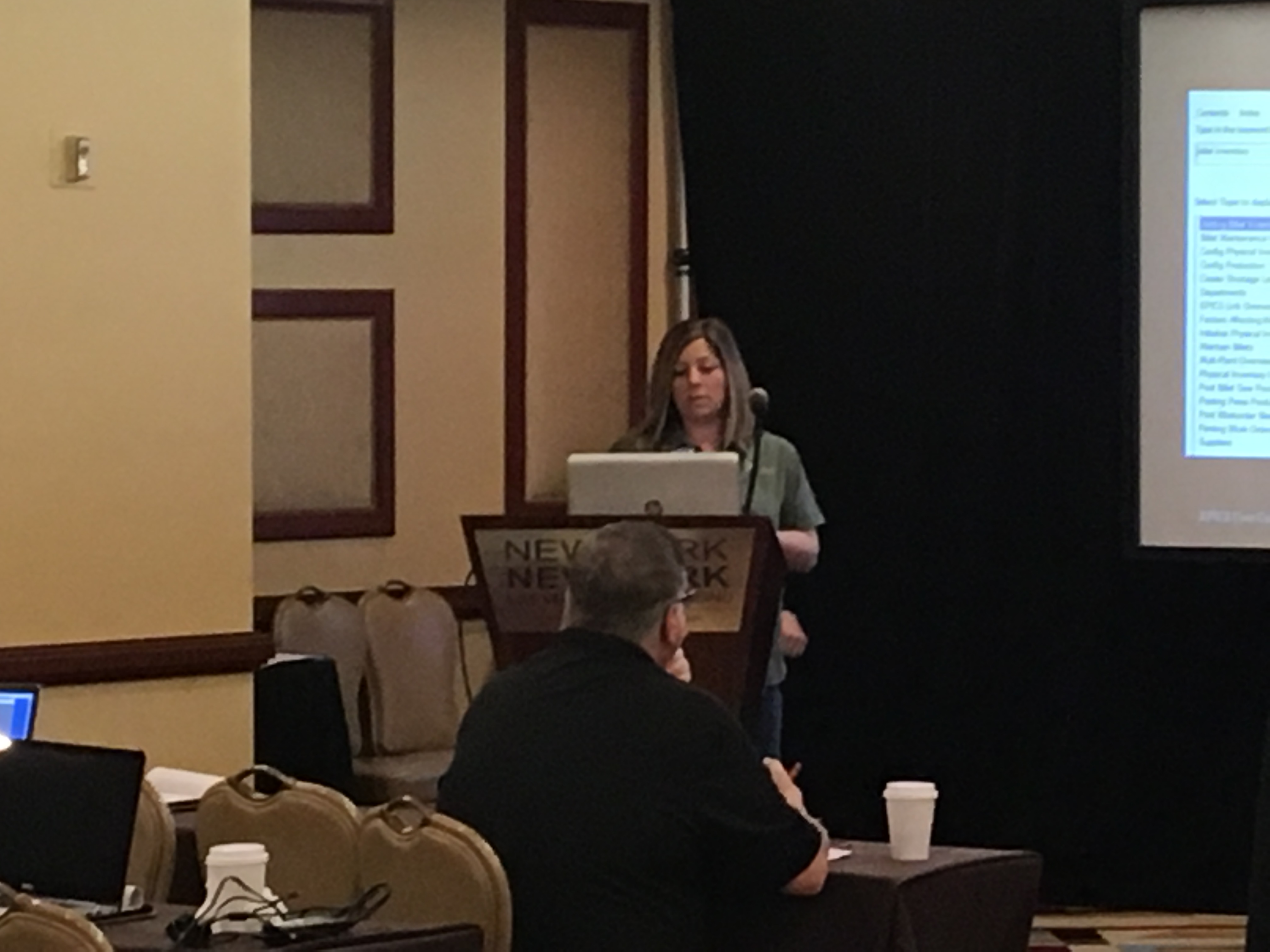 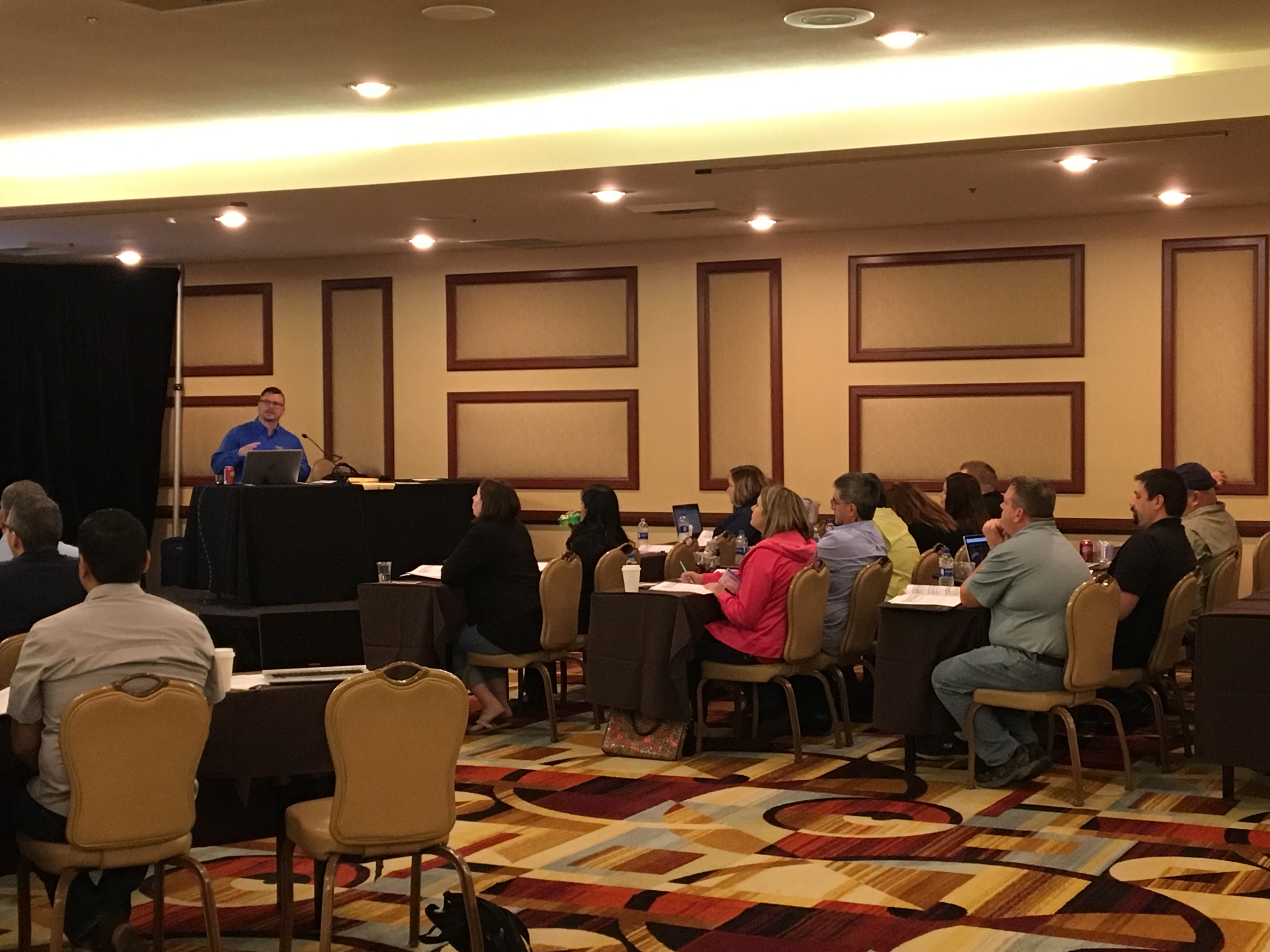 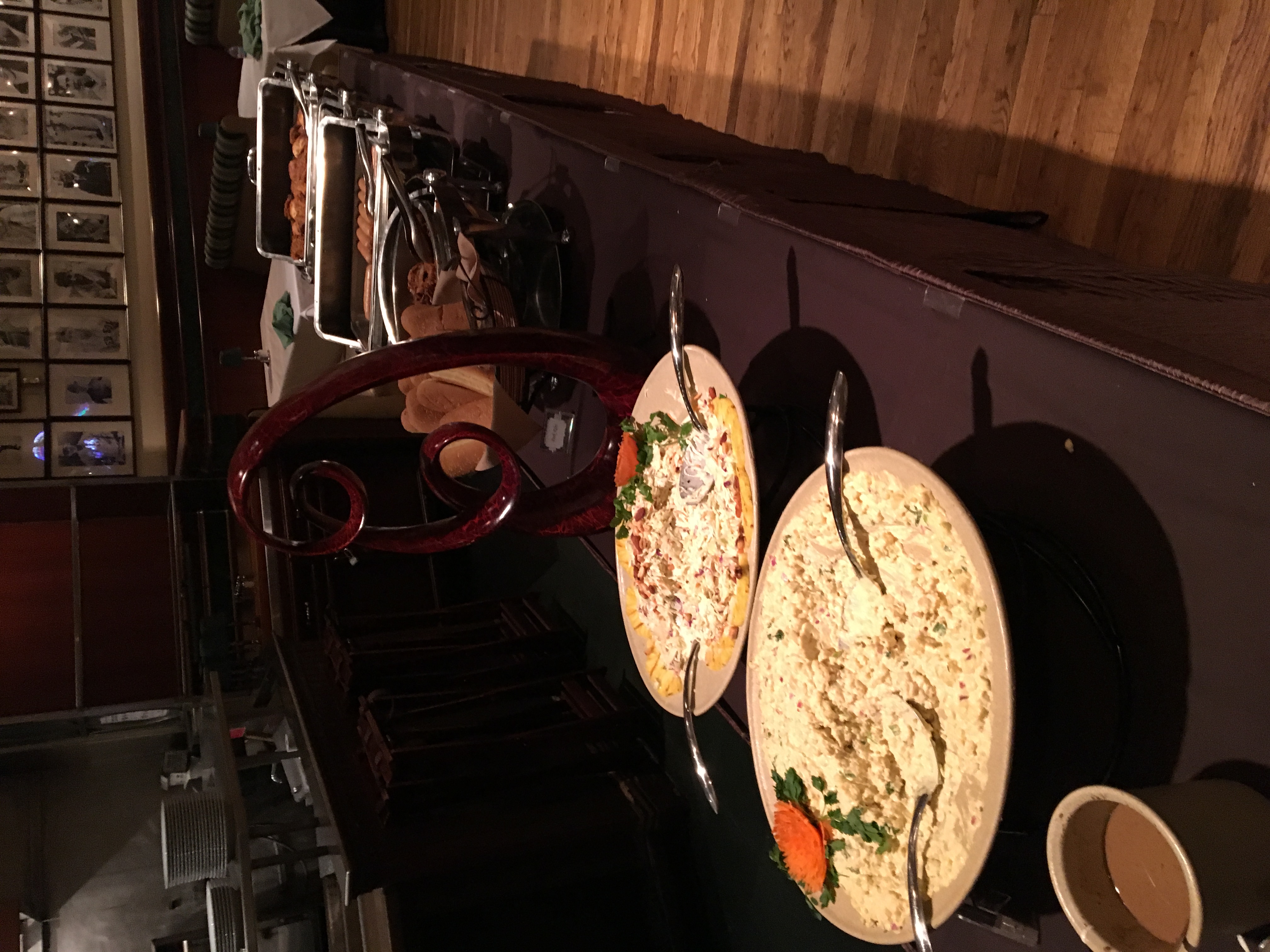 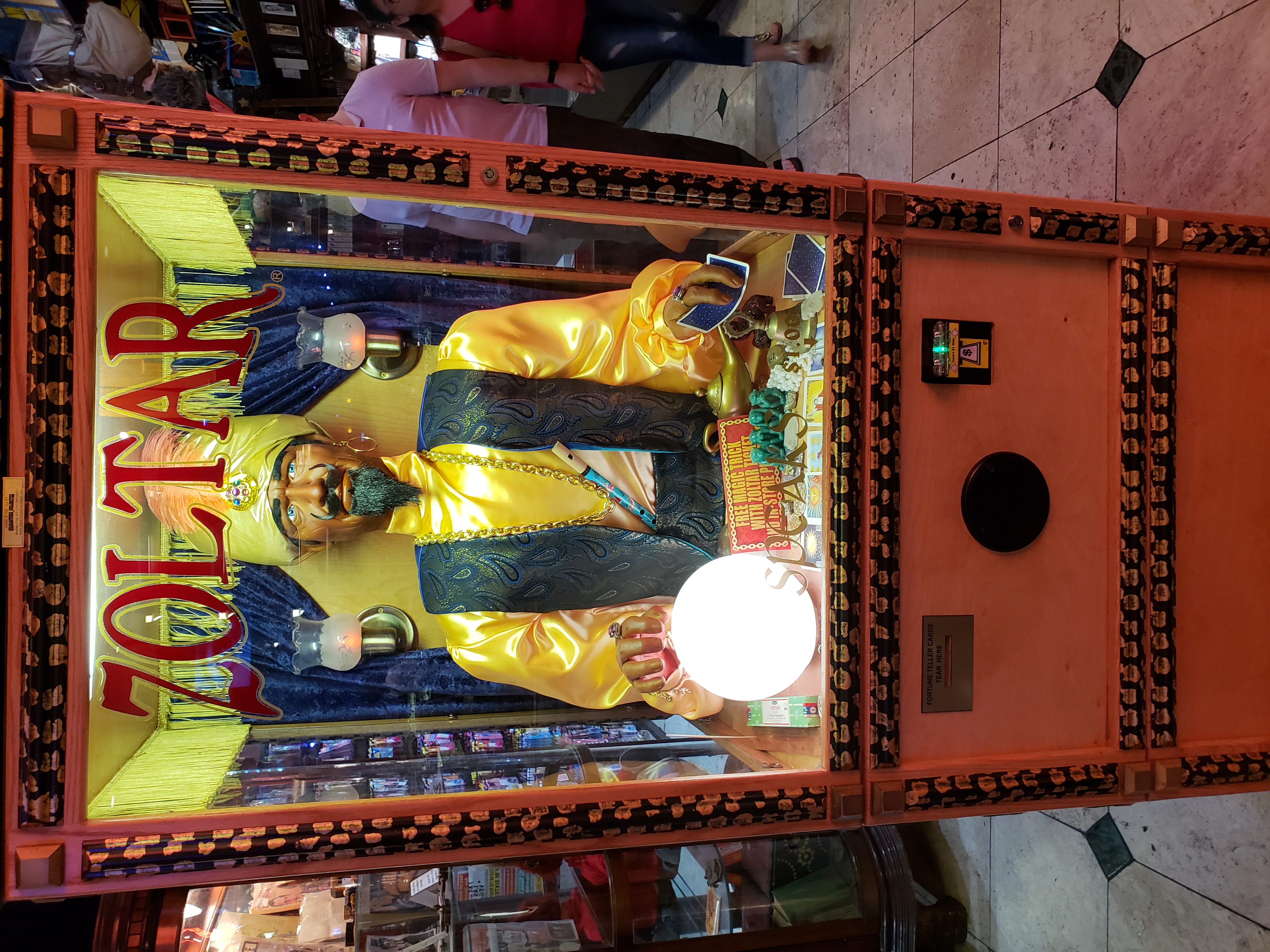 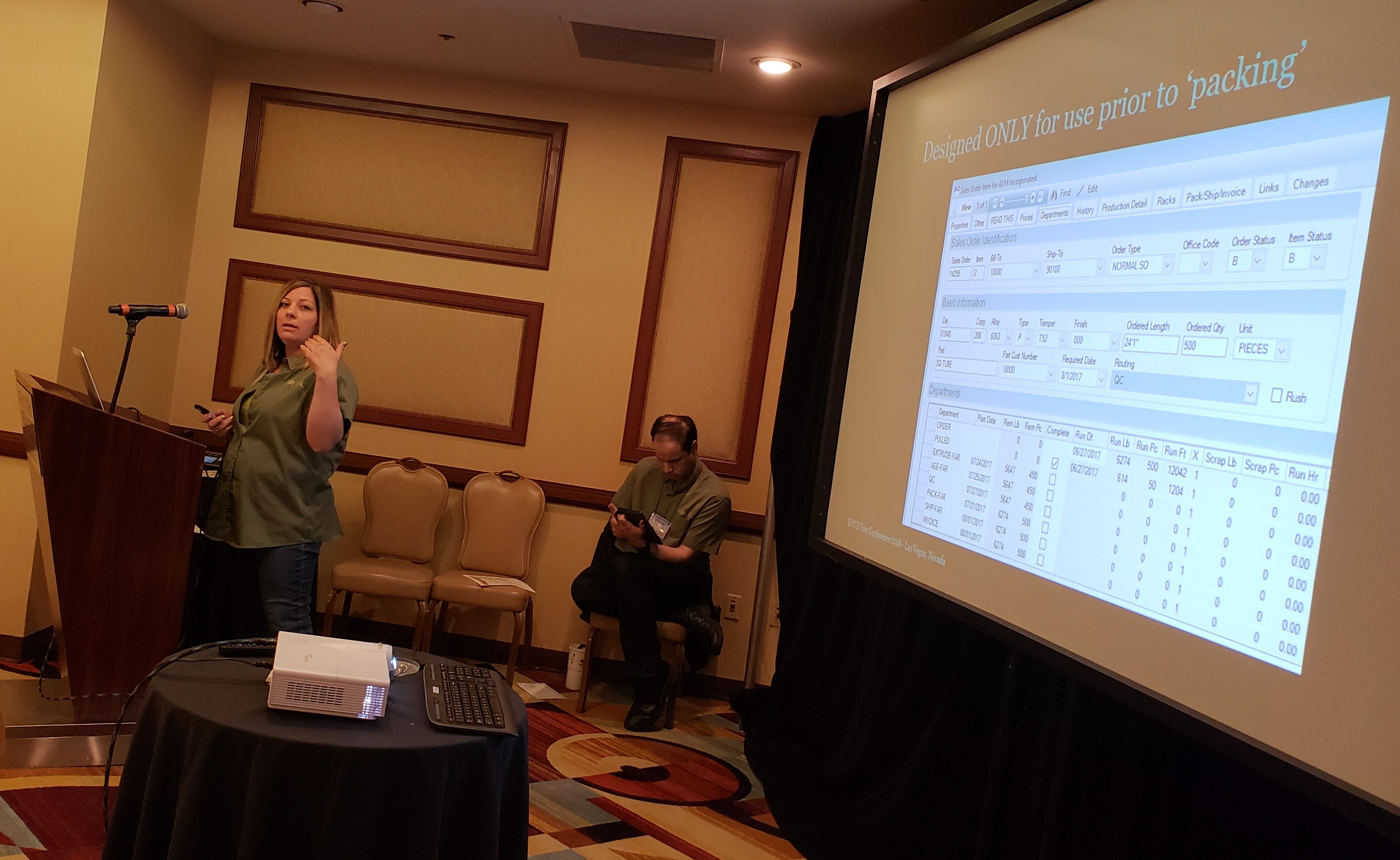 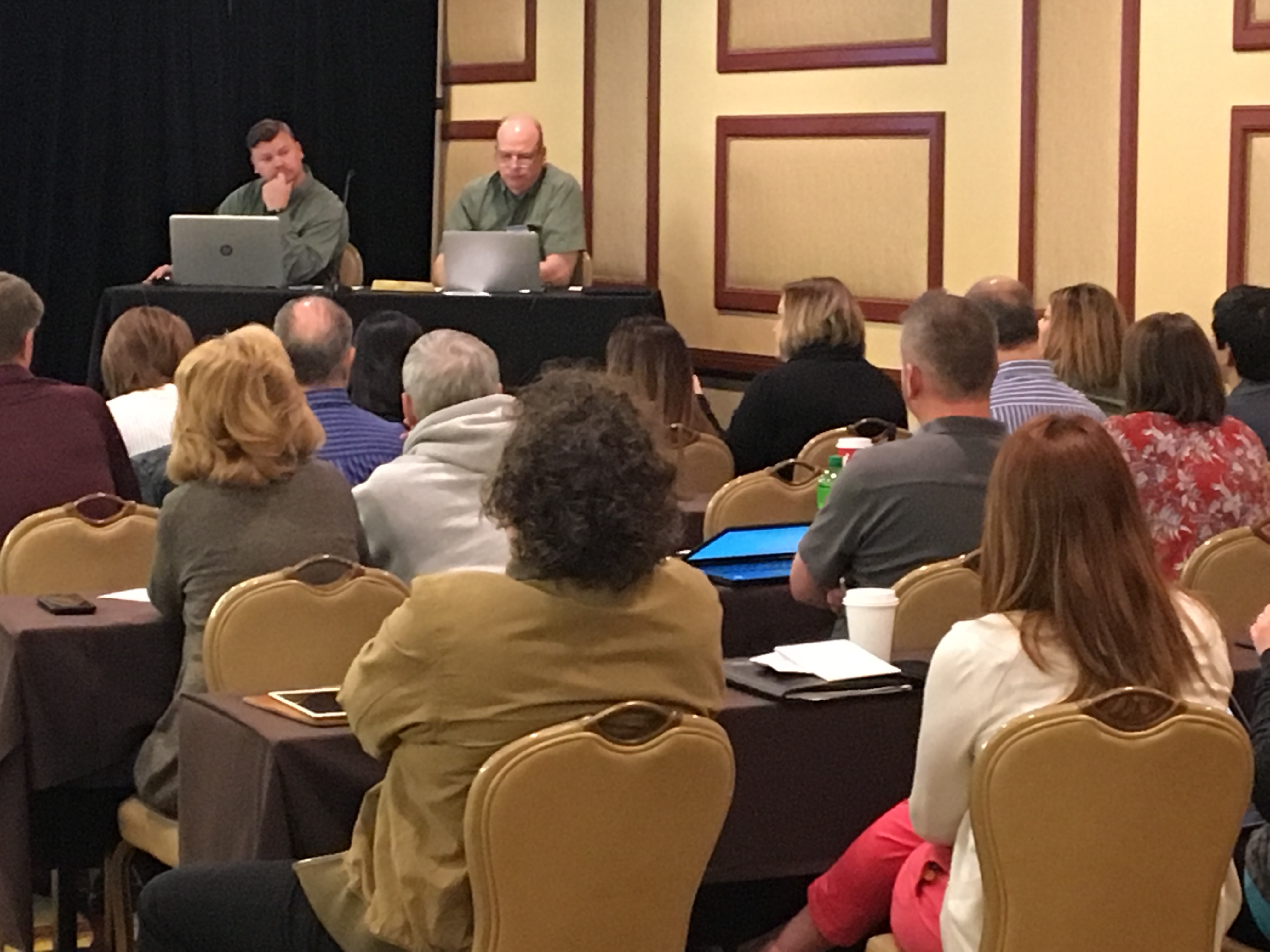 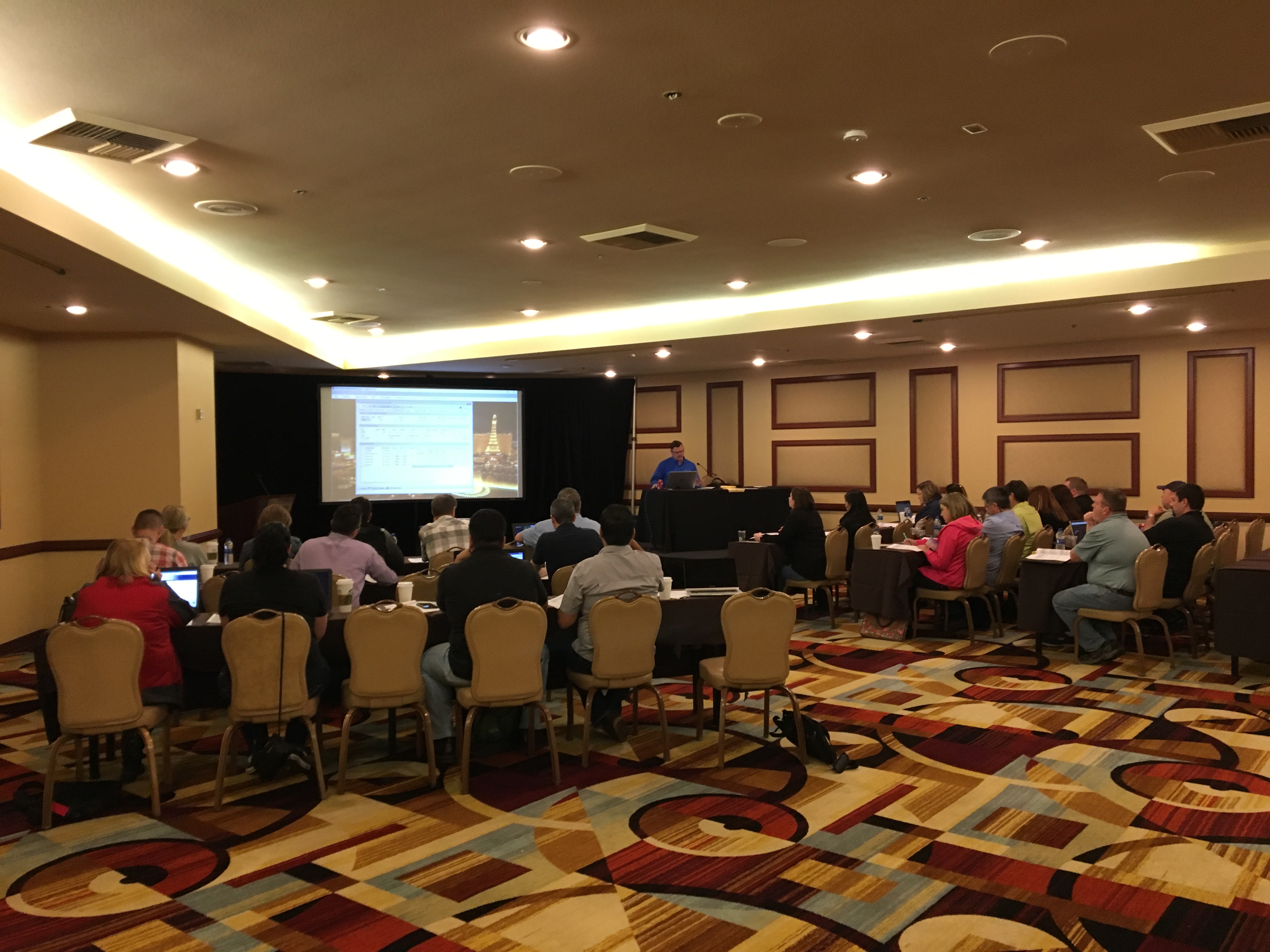